Toolbox
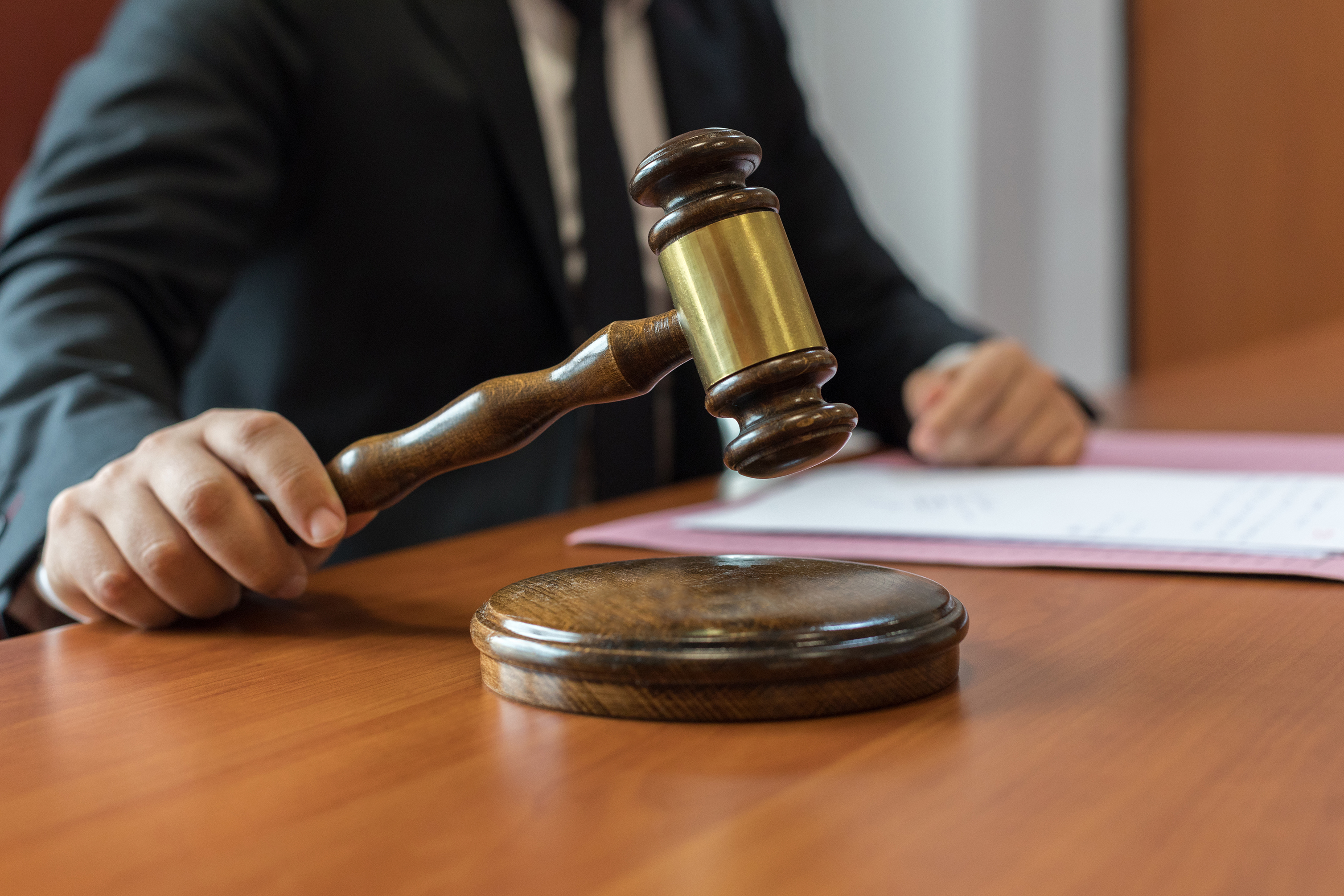 VA Law (Fun with Harry’s Cheat Sheet)
38 CFR – Independent Medical Opinion. 
When warranted by Medical complexity or controversy involved in a pending claim. A request for an independent Medical opinion may be initiated by the claimant. Conflicting Medical opinions and the complexity in this case has generated controversy as to justify Solicitation of an independent Medical opinion. 38 CFR 3.328 a, b, c and d
7 5 . Tucker – VA must consider only independent medical opinion.
 iii" e " ‘III.3g The Court has held that the VA must consider only independent medical evidence to support their findings rather than provide their own medical judgment in the guise of VA opinion. Tucker v. Derwinski, 2 Vet. App. 201, 203 (1992); Colvin v. Derwinski, 1 Vet. App. 171, 175 (1991). 
72. Guerrieri – Medical Opinion 
"The probative value of opinion evidence is based on the medical expert's personal examination of the patient, the physician's knowledge and skill in analyzing the data, and the medical conclusion the physician reaches." Guerrieri v. Brown, 4 Vet. App. 467, 470-71 (1993)
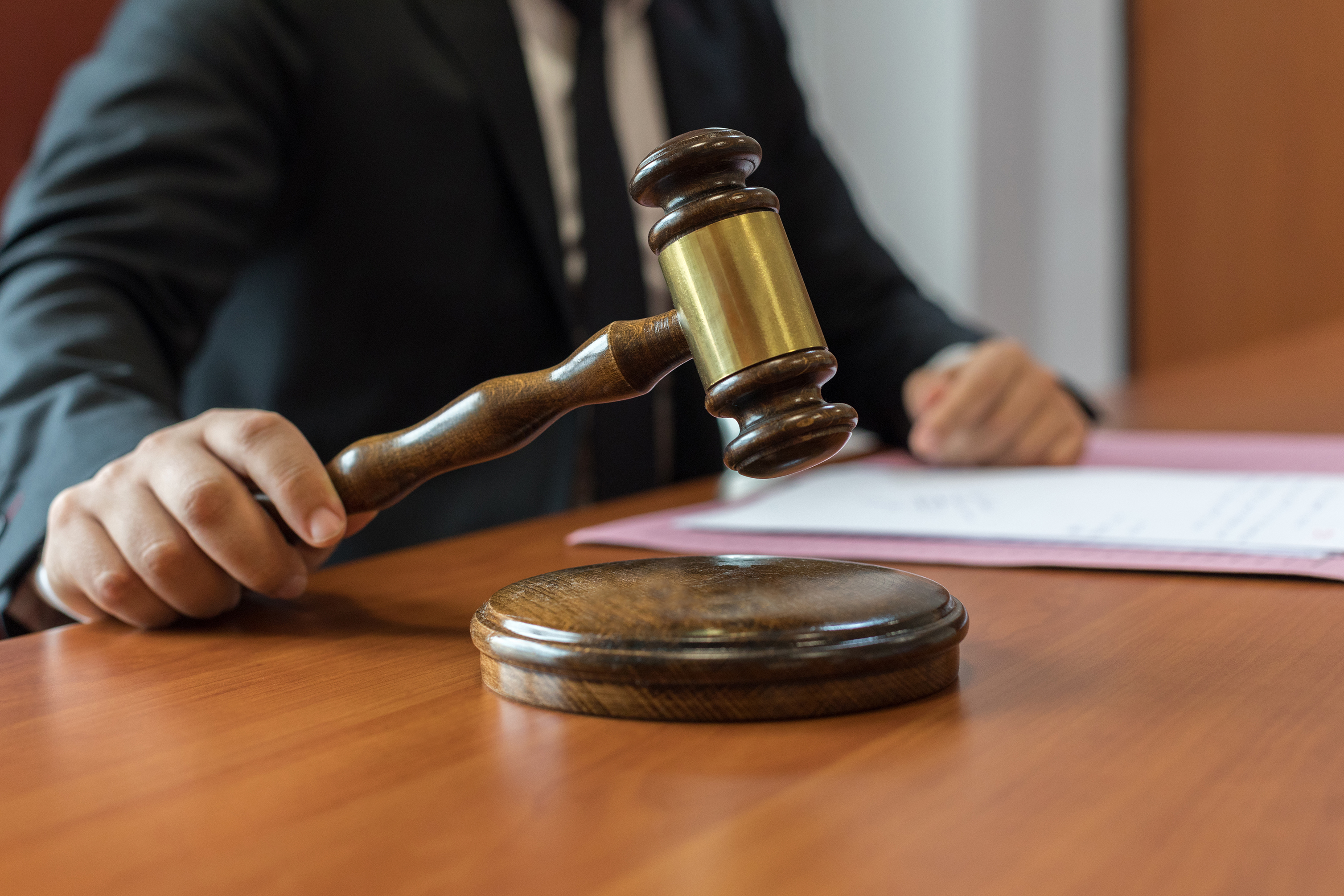 VA Law (Fun with Harry’s Cheat Sheet)
84. Pond – Veteran that is Medical Professional can make own opinion 
The CAVA has stated that a Veteran who is a Medical professional may provide a medical linkage opinion even in their own claim. See Pond v. West, 12 Vet. App. 341 (1999)
72. Guerri – Medical opinion 
"The probative value of opinion evidence is based on the medical expert's personal examination of the patient, the physician's knowledge and skill in analyzing the data, and the medical conclusion the physician reaches." Guerrieri v. Brown, 4 Vet. App. 467, 470-71 (1993)
78. Wisch - Silence. By an examiner is not negative .
A medical examination must specifically address pertinent issues however, the silence of an examiner cannot be relied on as evidence against a claim. See Wisch v. Brown, 8 Vet. App. 139 (1995).
VA Law (Fun with Harry’s Cheat Sheet)
13. Smith – VA must consider all evidence 
The United States Court of Appeals for Veteran's Claims (COURT) has held that the VA cannot rely only upon evidence it considers to be favorable to its position. It must base its decision upon all the evidence of record. Smith v. Derwinski, 2 Vet. App. 137, 141 (1992)(citing Willis v. Derwinski, 1 Vet. App. 63, 66 (1990)
7. Swanson - Combat vet statements must be accepted as true. 
38 U.S.C. § 1154(b) states: In the case of any veteran who engaged in combat with the enemy in active service with a military, naval, or air organization of the United States during a period of war, campaign, or expedition, the Secretary shall accept as sufficient proof of service­ connection of any disease or injury alleged to have been incurred in or aggravated by such service satisfactory lay or other evidence of service incurrence or aggravation of such injury or disease, if consistent with the circumstances, conditions, or hardships of such service, notwithstanding the fact that there is no official record of such incurrence or aggravation in such service, and, to that end, shall resolve every reasonable doubt in favor of the veteran. Service connection of such injury or disease may only be rebutted by clear and convincing evidence to the contrary. The reasons for granting or denying service connection in each case shall be recorded in full.
Use of Veteran Law is applicable in most cases. DO NOT provide complete narrative of a given law to a Veterans Law Judge. You only need to provide the applicable ruling, 38 CFR subsection etc. The Judge already knows the Laws and regulations, we merely point to a direction we believe they can use to benefit our Veterans.
Agent Orange/ Herbicides Claims
The Claim is in the title!!! 
Please note that there are more Herbicides than Just Agent Orange. 
6 Defoliants were used Agent Orange had at least 3 Variants
The defoliants all had Varying Chemical make ups. 
A Veteran is not Sick with Agent Orange, Nor do they Have Agent Orange, rather they suffer from conditions caused by exposure to Agent Orange / Herbicides
Education is a great bedfellow and the basis to a well-developed claim
Agent Orange Presumptive Conditions 
This is an up-to-date list of conditions on the VA’s Agent Orange presumptive list. 
*Exceptions: osteosarcoma, chondrosarcoma, Kaposi’s sarcoma, and mesothelioma
Know the Defoliants Used (Some are Bad)
The Agents used in southeast Asia, their active ingredients and years used were as follow:[1]
Agent Pink: 60% - 40% n-butyl: isobutyl ester of 2,4,5-T used in 1961, 1965
Agent Green: (n-butyl ester 2,4,5-T) unclear when used but believed to be at the same time as Pink
Agent Purple: 50% n-butyl ester of 2,4-D, 30% n-butyl ester of 2,4,5-T, 20% isobutyl ester of 2,4,5-T used 1962–65
Agent Blue: cacodylic acid and sodium cacodylate used from 1962–71 in powder and water solution
Agent White (Tordon 101): 21.2% (acid weight basis) triisopropanolamine salts of 2,4-D and 5.7% picloram used 1966–71
Agent Orange (Herbicide Orange, HO): 50% n-butyl ester 2,4-D and 50% n-butyl ester 2,4,5-T used 1965–70
Agent Orange II: 50% butyl ester 2,4-D and 50% isooctyl ester 2,4,5-T used after 1968
Super-Orange (SO), DOW Herbicide M-3393, Agent Orange mixed with picloram an ingredient of Agent White was known to be tested by representatives from Fort Detrick and Dow chemical in Texas, Puerto Rico, and Hawaii and later in Malaysia in a cooperative project with the International Rubber Research Institute.[2] Picloram in Agent White and Super-Orange was contaminated by Hexachlorobenzene (HCB) a dioxin-like carcinogen.
See also: Agent White
In addition to testing and using the herbicides in Vietnam, Laos and Cambodia, the US military also tested the "Rainbow Herbicides" and many other chemical defoliants and herbicides in the US,[3] Canada, Puerto Rico, Korea, India, Okinawa, and Thailand[4] from the mid 1940s to the late 1960s
Camp Lejeune And their Families
	Lung cancer
	Miscarriage
	Multiple myeloma
	Myelodysplastic syndromes
	Neurobehavioral effects
	Non-Hodgkin’s lymphoma
	Renal toxicity
	Scleroderma
CAMP LEJEUNE
How do I get these benefits as a family member?
You’ll need to file a claim for disability compensation and provide the evidence (supporting  documents) listed below.
You must provide all of this evidence:

A document proving your relationship to the Veteran who served on active duty for at  least 30 days at Camp Lejeune (like a marriage license, birth certificate, or adoption  papers), and
A document proving that you lived at Camp Lejeune or MCAS New River for at least 30  days from August 1953 through December 1987 (like utility bills, base housing records,  military orders, or tax forms), and
Medical records that show you have one of the 15 conditions listed above (as well as  the date the illness was diagnosed and that you’re being treated or have been treated  in the past for this illness)
And you’ll need to provide evidence that you paid health care expenses for your claimed  condition during one of the time periods listed below.
You must provide evidence of payment during one of these time periods:

Between January 1, 1957, and December 31, 1987 (if you lived on Camp Lejeune during  this time period, we’ll reimburse you for care received on or after August 6, 2012, and  up to 2 years before the date of your application), or
Between August 1, 1953, and December 31, 1956 (if you lived on Camp Lejeune during  this time period, we’ll reimburse you for care received on or after December 16, 2014,  and up to 2 years before the date you apply for benefits)
You may want to provide a Camp Lejeune Family Member Program Treating Physician  Report (VA Form 10-10068b)
You’ll need to ask your doctor to fill out and sign this form before submitting it to us. We don’t  require this form, but it can help give us important information to determine your eligibility  for benefits.
Download VA Form 10-10068b
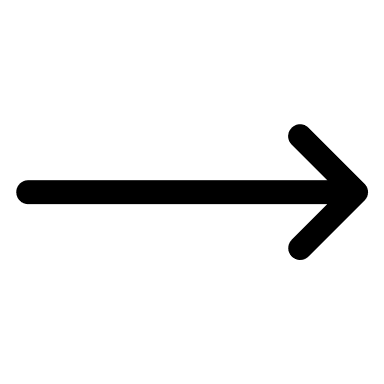 3.350 - Special monthly compensation ratings.
TBI See attached 0-100% + SMC Residual conditions
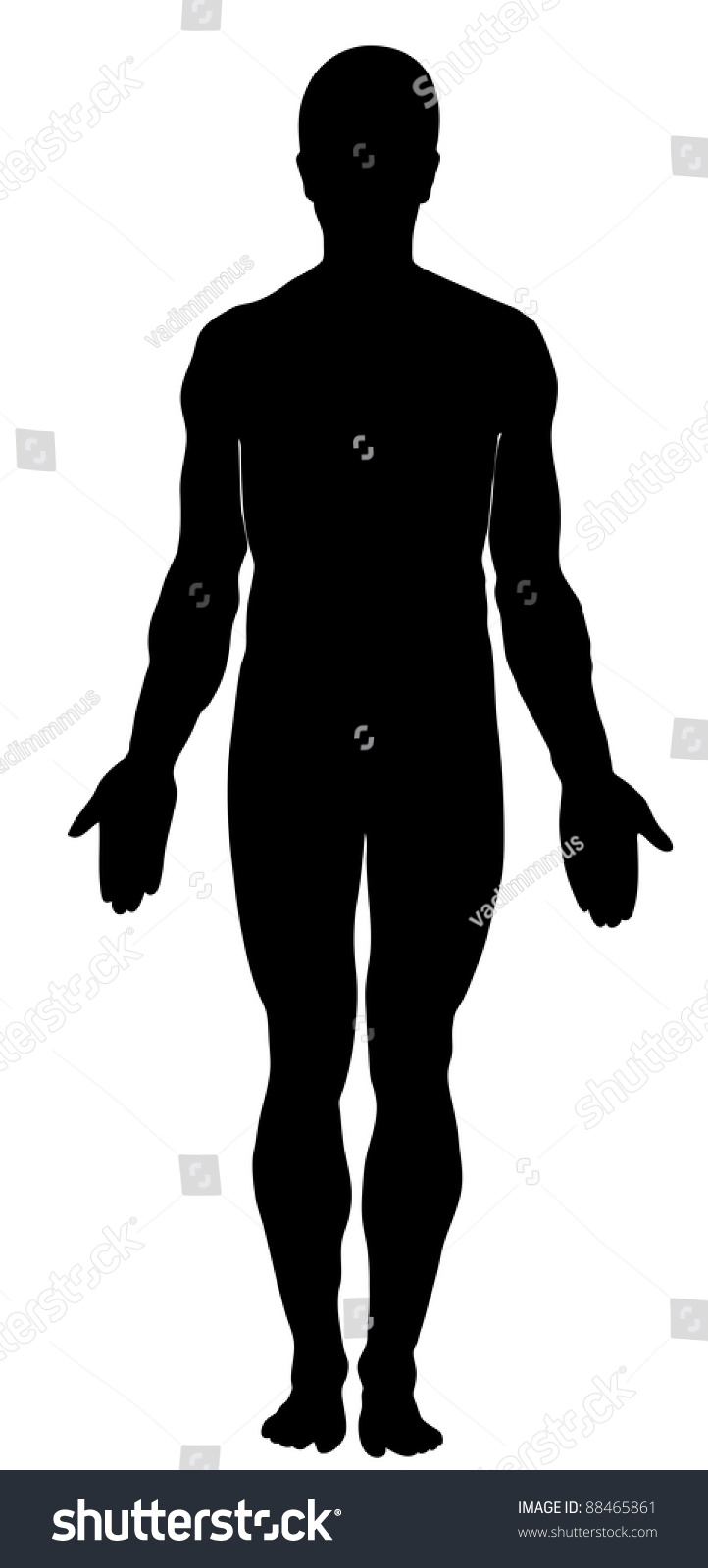 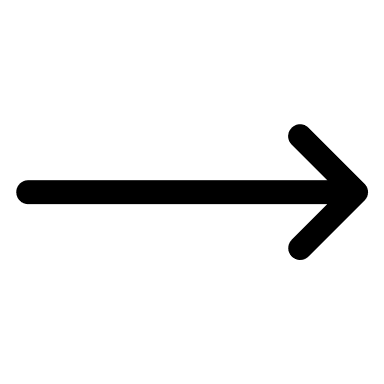 SMC k1 for loss of use creative organ should be considered, ED, Gynecological cond., Vision Loss, Severe Hearing loss, Speech, Certain Hand conditions etc.
Tinnitus 10%
BHL 0-100% + SMC
Amputation Rules Upper Lower Extremities
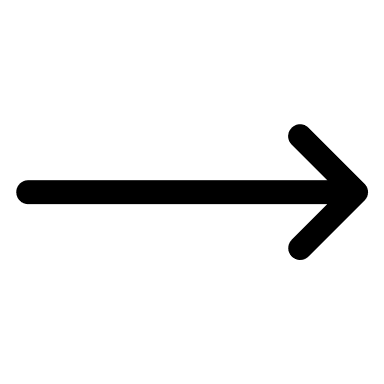 Elbow up 60%
Elbow Down 40% 
Bilateral factor and Major minor factor must be used (often missed)
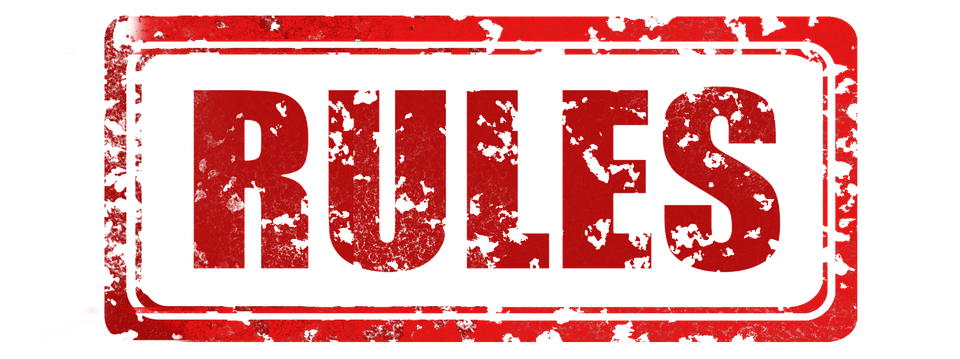 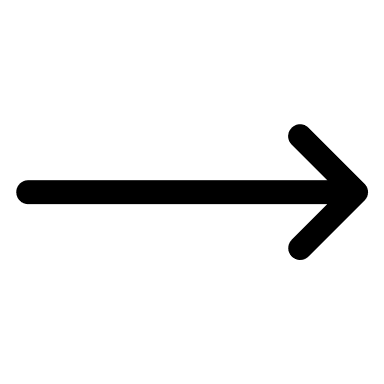 Above the knee 60%
Knee down 40% (only part of the body that can be rated Multiple ways)
Always watch Effective Date of Claim
Questions???